University of TennesseeJanuary 26,   2023Bonnie P. Britton, MSN, FATA, CEO
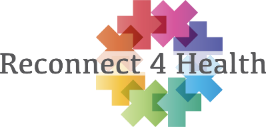 Learning Collaborative Goals
Explore Remote Patient Monitoring (RPM) best practices. 
Discuss components of CMS RPM billing

Learning Collaborative will be held over 2 sessions
Two 1 hour sessions
After session work between sessions 1 and 2
© R4H 2021
[Speaker Notes: Slides 1-]
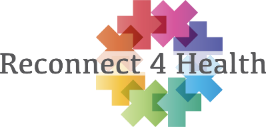 Remote Patient Monitoring
Patients collect bio-metric data remotely & data is transmitted for review.
Patient bio-metric data includes:
	Weight
	Blood Pressure
	Heart Rate
	Pulse Oximetry
	Glucometer
	Temperature
	PFTs

Patients with acute and chronic condition(s).
© R4H 2021
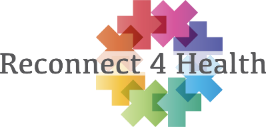 RPM Value Proposition
Analyze trended data over time.

Provide care between episodes of care.

Educate, engage and empower patients in their health and wellbeing.

Detect early signs of disease exacerbations.

Increase access to care.
© R4H 2021
Disease Management – Data Trends
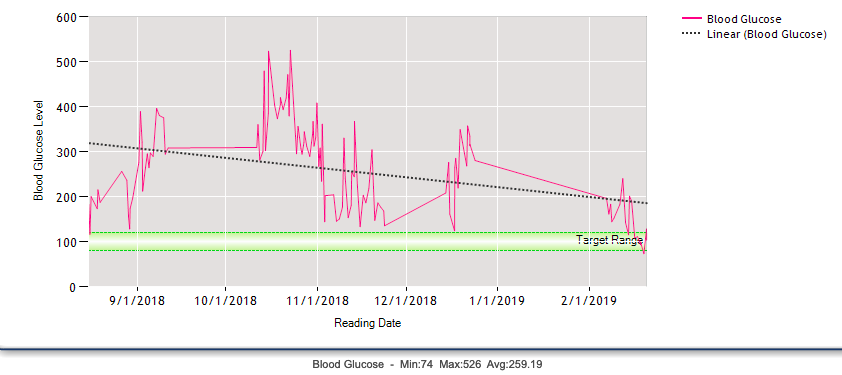 Results: DM Glucose Control
© R4H 2021
Disease Management: Data Trends
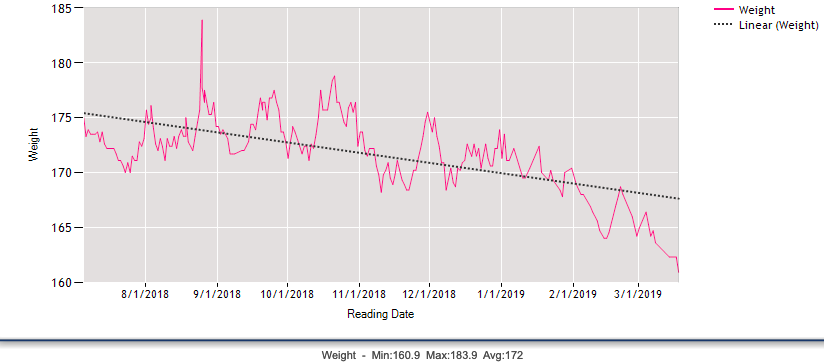 Results: Heart Failure Weight Control
© R4H 2021
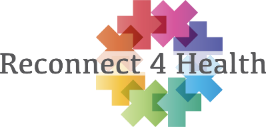 RPM Program Goals
Increase access to care
Increase patient engagement
Improve clinical outcomes
Improve patient experiences
Decrease hospitalizations
Decrease ED visits
© R4H 2021
[Speaker Notes: Do we want to introduce SMART goals?]
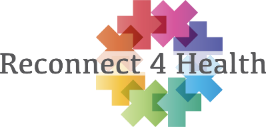 RPM Patient Populations
Heart Failure
Hypertension
COPD
Diabetes
Kidney Disease
Asthma
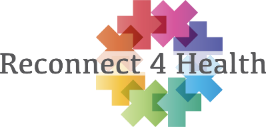 Selection Criteria
Inclusion	Opt In

Exclusion 
Unable to use devices (cognitive and/or physical limitations.)
Refuse to consent to participate.
Unable or unwilling to communicate with care team.
[Speaker Notes: Do we want to introduce SMART goals?]
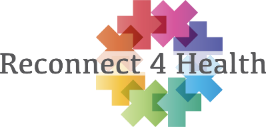 Patient Identification, referral, enrollment and installation workflow
Who is the best person(s) to:
	Identify patients?
	Contact/meet patients to explain program and obtain	verbal 	consent?
	Enter information into software platform?
	Provide devices?
	Train patients?
	Competency validate patients?
© R4H 2021
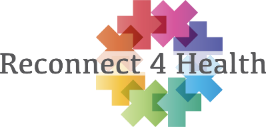 Patient Monitoring, Validation & Escalation Clinical Workflow
Who is going to:
	Monitor alerts?
	Call patient and validate alerts?
	Conduct nursing assessment & provide patient education?
	Escalate to medical provider for possible medical			 intervention?

Hours for monitoring patients
© R4H 2021
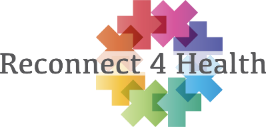 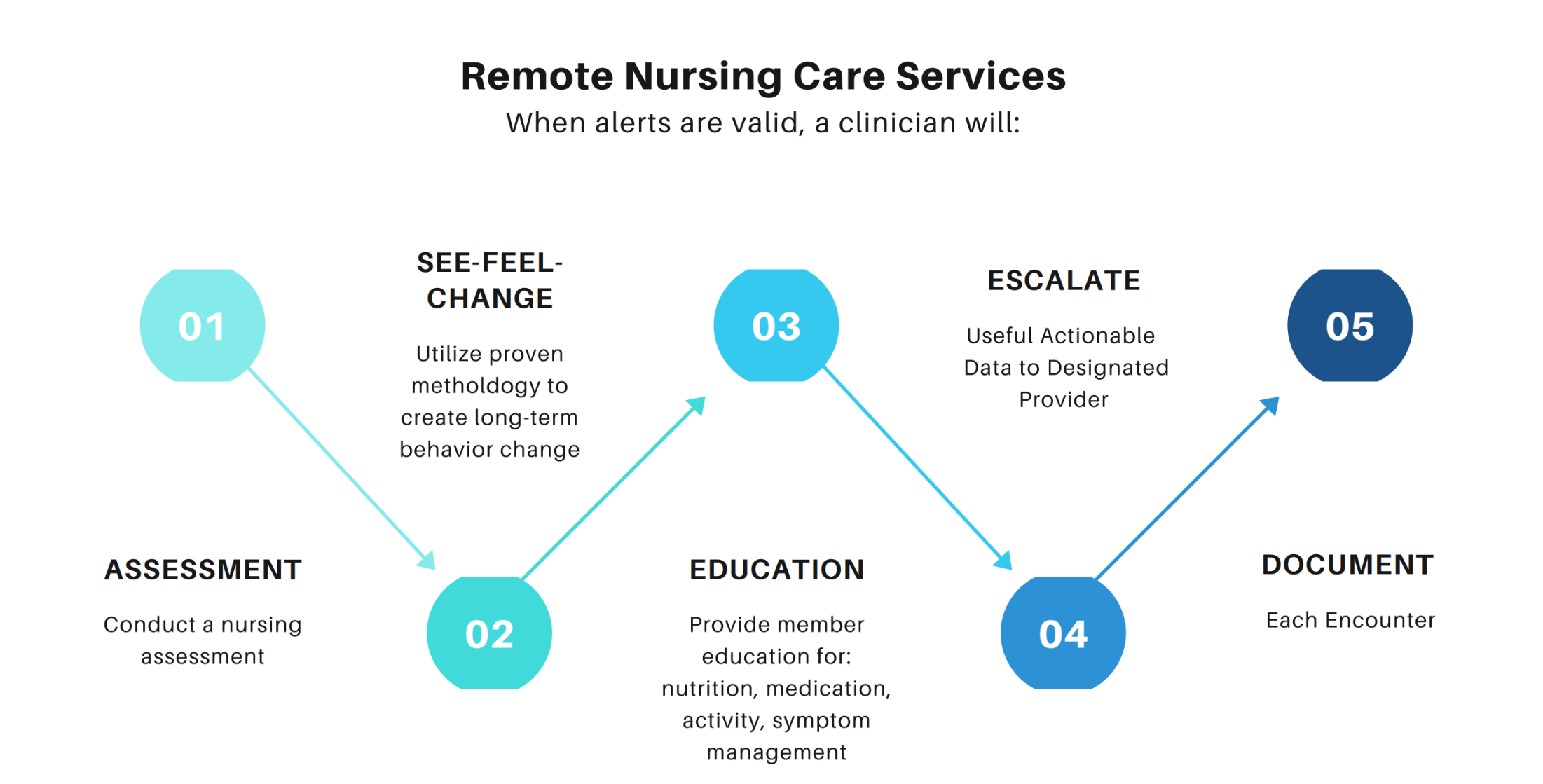 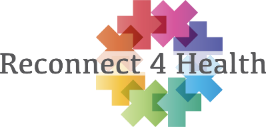 Discharge Workflow
Discharge criteria
Will devices be returned and refurbished?
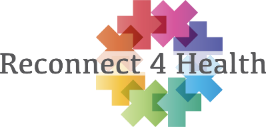 Device Management
Inventory
	Storage
	Pulling for patients
	Patient education
	Device tracking
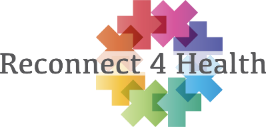 Question and Answer Session
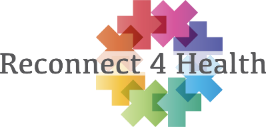 RPM Assignment
Patient Identification, referral, enrollment and installation workflow

Patient Monitoring, Validation & Escalation Clinical Workflow

Patient Discharge Workflow
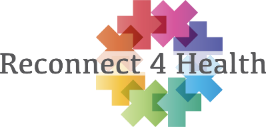 Contact Information
Bonnie Britton
bbritton@reconnect4health.com
252-287-6666
© R4H 2021